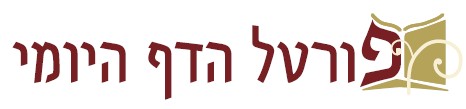 מסכת ברכות
דף כז

דף כו ע"ב (4 שורות מלמטה) – דף כז ע"ב (15 שורות מלמטה)

מצגת עזר ללימוד הדף היומי

בעריכת: הראל שפירא


לשמיעת השיעור בליווי המצגת – לחץ כאן

ליצירת קשר: 
טל': 054-4931075
דוא"ל: rlshapira@gmail.com
דף כו עמוד ב - דף כז עמוד א
רַבִּי יְהוּדָה אוֹמֵר עַד אַרְבַּע שָׁעוֹת: 

אִיבַּעְיָא לְהוּ: 
עַד וְעַד בַּכְּלָל אוֹ דִילְמָא עַד וְלֹא עַד בַּכְּלָל? 

תָּא שְׁמַע: 
רַבִּי יְהוּדָה אוֹמֵר: עַד פְּלַג הַמִּנְחָה.
אִי אָמְרַתְּ בִּשְׁלָמָא עַד וְלֹא עַד בַּכְּלָל - הַיְינוּ דְּאִיכָּא בֵּין רַבִּי יְהוּדָה לְרַבָּנַן,
אֶלָּא אִי אָמְרַתְּ עַד וְעַד בַּכְּלָל - רַבִּי יְהוּדָה הַיְינוּ רַבָּנַן! 

אֶלָּא מַאי, עַד וְלֹא עַד בַּכְּלָל? - אֵימָא סֵיפָא: 
וְשֶׁל מוּסָפִין - כׇּל הַיּוֹם, רַבִּי יְהוּדָה אוֹמֵר: עַד שֶׁבַע שָׁעוֹת.
וְתַנְיָא: הָיוּ לְפָנָיו שְׁתֵּי תְּפִלּוֹת אַחַת שֶׁל מוּסָף וְאַחַת שֶׁל מִנְחָה - 
         מִתְפַּלֵּל שֶׁל מִנְחָה וְאַחַר כָּךְ שֶׁל מוּסָף, שֶׁזּוֹ תְּדִירָה וְזוֹ אֵינָהּ תְּדִירָה. 
         רַבִּי יְהוּדָה אוֹמֵר: מִתְפַּלֵּל שֶׁל מוּסָף וְאַחַר כָּךְ שֶׁל מִנְחָה, שֶׁזּוֹ עוֹבֶרֶת וְזוֹ אֵינָהּ עוֹבֶרֶת. 
אִי אָמְרַתְּ בִּשְׁלָמָא עַד וְעַד בַּכְּלָל - הַיְינוּ דְּמַשְׁכַּחַתְּ לְהוּ שְׁתֵּי תְּפִלּוֹת בַּהֲדֵי הֲדָדֵי,
אֶלָּא אִי אָמְרַתְּ עַד וְלֹא עַד בַּכְּלָל - הֵיכִי מַשְׁכַּחַתְּ לְהוּ שְׁתֵּי תְּפִלּוֹת בַּהֲדֵי הֲדָדֵי? כֵּיוָן דְּאָתְיָא לַהּ שֶׁל מִנְחָה אָזְלָא לַהּ שֶׁל מוּסָפִין!

אֶלָּא מַאי, עַד וְעַד בַּכְּלָל? - קַשְׁיָא רֵישָׁא, מַאי אִיכָּא בֵּין רַבִּי יְהוּדָה לְרַבָּנַן?
 
מִי סָבְרַתְּ דְּהַאי "פְּלַג מִנְחָה" פְּלַג אַחֲרוֹנָה קָאָמַר? - פְּלַג רִאשׁוֹנָה קָאָמַר!וְהָכִי קָאָמַר: אֵימַת נָפֵיק פְּלַג רִאשׁוֹנָה וְעָיֵיל פְּלַג אַחֲרוֹנָה, מִכִּי נָפְקִי אַחַת עֶשְׂרֵה שָׁעוֹת חָסֵר רְבִיעַ.
משנה (כו עמוד א):

תְּפִלַּת הַשַּׁחַר - עַד חֲצוֹת, רַבִּי יְהוּדָה אוֹמֵר: עַד אַרְבַּע שָׁעוֹת.
תְּפִלַּת הַמִּנְחָה - עַד הָעֶרֶב, רַבִּי יְהוּדָה אוֹמֵר: עַד פְּלַג הַמִּנְחָה.
תְּפִלַּת הָעֶרֶב - אֵין לָהּ קֶבַע.
וְשֶׁל מוּסָפִים - כׇּל הַיּוֹם, רַבִּי יְהוּדָה אוֹמֵר: עַד שֶׁבַע שָׁעוֹת.
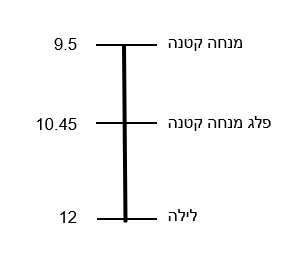 ע"א
דף כו עמוד ב - דף כז עמוד א
רַבִּי יְהוּדָה אוֹמֵר עַד אַרְבַּע שָׁעוֹת: 

אִיבַּעְיָא לְהוּ: 
עַד וְעַד בַּכְּלָל אוֹ דִילְמָא עַד וְלֹא עַד בַּכְּלָל? 

תָּא שְׁמַע: 
רַבִּי יְהוּדָה אוֹמֵר: עַד פְּלַג הַמִּנְחָה.
אִי אָמְרַתְּ בִּשְׁלָמָא עַד וְלֹא עַד בַּכְּלָל - הַיְינוּ דְּאִיכָּא בֵּין רַבִּי יְהוּדָה לְרַבָּנַן,
אֶלָּא אִי אָמְרַתְּ עַד וְעַד בַּכְּלָל - רַבִּי יְהוּדָה הַיְינוּ רַבָּנַן! 

אֶלָּא מַאי, עַד וְלֹא עַד בַּכְּלָל? - אֵימָא סֵיפָא: 
וְשֶׁל מוּסָפִין - כׇּל הַיּוֹם, רַבִּי יְהוּדָה אוֹמֵר: עַד שֶׁבַע שָׁעוֹת.
וְתַנְיָא: הָיוּ לְפָנָיו שְׁתֵּי תְּפִלּוֹת אַחַת שֶׁל מוּסָף וְאַחַת שֶׁל מִנְחָה - 
         מִתְפַּלֵּל שֶׁל מִנְחָה וְאַחַר כָּךְ שֶׁל מוּסָף, שֶׁזּוֹ תְּדִירָה וְזוֹ אֵינָהּ תְּדִירָה. 
         רַבִּי יְהוּדָה אוֹמֵר: מִתְפַּלֵּל שֶׁל מוּסָף וְאַחַר כָּךְ שֶׁל מִנְחָה, שֶׁזּוֹ עוֹבֶרֶת וְזוֹ אֵינָהּ עוֹבֶרֶת. 
אִי אָמְרַתְּ בִּשְׁלָמָא עַד וְעַד בַּכְּלָל - הַיְינוּ דְּמַשְׁכַּחַתְּ לְהוּ שְׁתֵּי תְּפִלּוֹת בַּהֲדֵי הֲדָדֵי,
אֶלָּא אִי אָמְרַתְּ עַד וְלֹא עַד בַּכְּלָל - הֵיכִי מַשְׁכַּחַתְּ לְהוּ שְׁתֵּי תְּפִלּוֹת בַּהֲדֵי הֲדָדֵי? כֵּיוָן דְּאָתְיָא לַהּ שֶׁל מִנְחָה אָזְלָא לַהּ שֶׁל מוּסָפִין!

אֶלָּא מַאי, עַד וְעַד בַּכְּלָל? - קַשְׁיָא רֵישָׁא, מַאי אִיכָּא בֵּין רַבִּי יְהוּדָה לְרַבָּנַן?
 
מִי סָבְרַתְּ דְּהַאי "פְּלַג מִנְחָה" פְּלַג אַחֲרוֹנָה קָאָמַר? - פְּלַג רִאשׁוֹנָה קָאָמַר!וְהָכִי קָאָמַר: אֵימַת נָפֵיק פְּלַג רִאשׁוֹנָה וְעָיֵיל פְּלַג אַחֲרוֹנָה, מִכִּי נָפְקִי אַחַת עֶשְׂרֵה שָׁעוֹת חָסֵר רְבִיעַ.
משנה (כו עמוד א):

תְּפִלַּת הַשַּׁחַר - עַד חֲצוֹת, רַבִּי יְהוּדָה אוֹמֵר: עַד אַרְבַּע שָׁעוֹת.
תְּפִלַּת הַמִּנְחָה - עַד הָעֶרֶב, רַבִּי יְהוּדָה אוֹמֵר: עַד פְּלַג הַמִּנְחָה.
תְּפִלַּת הָעֶרֶב - אֵין לָהּ קֶבַע.
וְשֶׁל מוּסָפִים - כׇּל הַיּוֹם, רַבִּי יְהוּדָה אוֹמֵר: עַד שֶׁבַע שָׁעוֹת.
עד ולא עד בכלל
ע"א
עד ועד בכלל
עד ועד בכלל
דף כו עמוד ב - דף כז עמוד א
רַבִּי יְהוּדָה אוֹמֵר עַד אַרְבַּע שָׁעוֹת: 

אִיבַּעְיָא לְהוּ: 
עַד וְעַד בַּכְּלָל אוֹ דִילְמָא עַד וְלֹא עַד בַּכְּלָל? 

תָּא שְׁמַע: 
רַבִּי יְהוּדָה אוֹמֵר: עַד פְּלַג הַמִּנְחָה.
אִי אָמְרַתְּ בִּשְׁלָמָא עַד וְלֹא עַד בַּכְּלָל - הַיְינוּ דְּאִיכָּא בֵּין רַבִּי יְהוּדָה לְרַבָּנַן,
אֶלָּא אִי אָמְרַתְּ עַד וְעַד בַּכְּלָל - רַבִּי יְהוּדָה הַיְינוּ רַבָּנַן! 

אֶלָּא מַאי, עַד וְלֹא עַד בַּכְּלָל? - אֵימָא סֵיפָא: 
וְשֶׁל מוּסָפִין - כׇּל הַיּוֹם, רַבִּי יְהוּדָה אוֹמֵר: עַד שֶׁבַע שָׁעוֹת.
וְתַנְיָא: הָיוּ לְפָנָיו שְׁתֵּי תְּפִלּוֹת אַחַת שֶׁל מוּסָף וְאַחַת שֶׁל מִנְחָה - 
         מִתְפַּלֵּל שֶׁל מִנְחָה וְאַחַר כָּךְ שֶׁל מוּסָף, שֶׁזּוֹ תְּדִירָה וְזוֹ אֵינָהּ תְּדִירָה. 
         רַבִּי יְהוּדָה אוֹמֵר: מִתְפַּלֵּל שֶׁל מוּסָף וְאַחַר כָּךְ שֶׁל מִנְחָה, שֶׁזּוֹ עוֹבֶרֶת וְזוֹ אֵינָהּ עוֹבֶרֶת. 
אִי אָמְרַתְּ בִּשְׁלָמָא עַד וְעַד בַּכְּלָל - הַיְינוּ דְּמַשְׁכַּחַתְּ לְהוּ שְׁתֵּי תְּפִלּוֹת בַּהֲדֵי הֲדָדֵי,
אֶלָּא אִי אָמְרַתְּ עַד וְלֹא עַד בַּכְּלָל - הֵיכִי מַשְׁכַּחַתְּ לְהוּ שְׁתֵּי תְּפִלּוֹת בַּהֲדֵי הֲדָדֵי? כֵּיוָן דְּאָתְיָא לַהּ שֶׁל מִנְחָה אָזְלָא לַהּ שֶׁל מוּסָפִין!

אֶלָּא מַאי, עַד וְעַד בַּכְּלָל? - קַשְׁיָא רֵישָׁא, מַאי אִיכָּא בֵּין רַבִּי יְהוּדָה לְרַבָּנַן?
 
מִי סָבְרַתְּ דְּהַאי "פְּלַג מִנְחָה" פְּלַג אַחֲרוֹנָה קָאָמַר? - פְּלַג רִאשׁוֹנָה קָאָמַר!וְהָכִי קָאָמַר: אֵימַת נָפֵיק פְּלַג רִאשׁוֹנָה וְעָיֵיל פְּלַג אַחֲרוֹנָה, מִכִּי נָפְקִי אַחַת עֶשְׂרֵה שָׁעוֹת חָסֵר רְבִיעַ.
משנה (כו עמוד א):

תְּפִלַּת הַשַּׁחַר - עַד חֲצוֹת, רַבִּי יְהוּדָה אוֹמֵר: עַד אַרְבַּע שָׁעוֹת.
תְּפִלַּת הַמִּנְחָה - עַד הָעֶרֶב, רַבִּי יְהוּדָה אוֹמֵר: עַד פְּלַג הַמִּנְחָה.
תְּפִלַּת הָעֶרֶב - אֵין לָהּ קֶבַע.
וְשֶׁל מוּסָפִים - כׇּל הַיּוֹם, רַבִּי יְהוּדָה אוֹמֵר: עַד שֶׁבַע שָׁעוֹת.
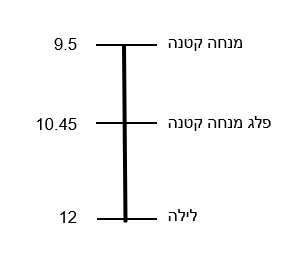 ע"א
כו עמוד ב: 
דתניא: רַבִּי יְהוּדָה אוֹמֵר: פְּלַג הַמִּנְחָה אַחֲרוֹנָה אָמְרוּ, וְהִיא אַחַת עֶשְׂרֵה שָׁעוֹת חָסֵר רְבִיעַ.
דף כז עמוד א
אָמַר רַב נַחְמָן: 

אַף אֲנַן נָמֵי תְּנֵינָא: 
רַבִּי יְהוּדָה בֶּן בָּבָא הֵעִיד חֲמִשָּׁה דְּבָרִים: 
     שֶׁמְמָאֲנִין אֶת הַקְּטַנָּה, 
     וְשֶׁמַּשִּׂיאִין אֶת הָאִשָּׁה עַל פִּי עֵד אֶחָד, 
     וְעַל תַּרְנְגוֹל שֶׁנִּסְקַל בִּירוּשָׁלַיִם עַל שֶׁהָרַג אֶת הַנֶּפֶשׁ, 
     וְעַל יַיִן בֶּן אַרְבָּעִים יוֹם שֶׁנִּתְנַסֵּךְ עַל גַּבֵּי הַמִּזְבֵּחַ,
     וְעַל תָּמִיד שֶׁל שַׁחַר שֶׁקְּרַב בְּאַרְבַּע שָׁעוֹת. 

שְׁמַע מִינַּהּ עַד וְעַד בַּכְּלָל שְׁמַע מִינַּהּ. 

אָמַר רַב כָּהֲנָא: 

הֲלָכָה כְּרַבִּי יְהוּדָה, הוֹאִיל וּתְנַן בִּבְחִירָתָא כְּווֹתֵיהּ.
דף כז עמוד א
וְעַל תָּמִיד שֶׁל שַׁחַר שֶׁקָּרֵב בְּאַרְבַּע שָׁעוֹת -

מַאן תְּנָא לְהָא דִּתְנַן (כת"י: דתנו רבנן): 
"וְחַם הַשֶּׁמֶשׁ וְנָמָס" - בְּאַרְבַּע שָׁעוֹת, 
אַתָּה אוֹמֵר בְּאַרְבַּע שָׁעוֹת אוֹ אֵינוֹ אֶלָּא בְּשֵׁשׁ שָׁעוֹת? 
כְּשֶׁהוּא אוֹמֵר "כְּחֹם הַיּוֹם" - הֲרֵי שֵׁשׁ שָׁעוֹת אָמוּר, 
הָא מָה אֲנִי מְקַיֵּים "וְחַם הַשֶּׁמֶשׁ וְנָמָס"? - בְּאַרְבַּע שָׁעוֹת. 

מַנִּי? לָא רַבִּי יְהוּדָה וְלָא רַבָּנַן -
אִי רַבִּי יְהוּדָה - עַד אַרְבַּע שָׁעוֹת נָמֵי צַפְרָא הוּא, 
אִי רַבָּנַן - עַד חֲצוֹת נָמֵי צַפְרָא הוּא.
אִי בָּעֵית אֵימָא רַבִּי יְהוּדָה, אִי בָּעֵית אֵימָא רַבָּנַן - 
אִי בָּעֵית אֵימָא רַבָּנַן: אָמַר קְרָא "בַּבֹּקֶר בַּבֹּקֶר" - חַלְּקֵהוּ לִשְׁנֵי בְּקָרִים. 
וְאִי בָּעֵית אֵימָא רַבִּי יְהוּדָה: הַאי בֹּקֶר יַתִּירָא לְהַקְדִּים לוֹ שָׁעָה אַחַת. 


דְּכוּלָּא עָלְמָא מִיהָא "וְחַם הַשֶּׁמֶשׁ וְנָמָס" בְּאַרְבַּע שָׁעוֹת - מַאי מַשְׁמַע? 
אָמַר רַבִּי אַחָא בַּר יַעֲקֹב: אָמַר קְרָא "וְחַם הַשֶּׁמֶשׁ וְנָמָס" - אֵיזוֹ הִיא שָׁעָה שֶׁהַשֶּׁמֶשׁ חַם וְהַצֵּל צוֹנֵן? הֱוֵי אוֹמֵר בְּאַרְבַּע שָׁעוֹת.
שמות טז/כא:
וַיִּלְקְטוּ אֹתוֹ בַּבֹּקֶר בַּבֹּקֶר אִישׁ כְּפִי אָכְלוֹ וְחַם הַשֶּׁמֶשׁ וְנָמָס.

בראשית יח/א:
וַיֵּרָא אֵלָיו ה' בְּאֵלֹנֵי מַמְרֵא וְהוּא יֹשֵׁב פֶּתַח הָאֹהֶל כְּחֹם הַיּוֹם.
משנה (כו עמוד א):

תְּפִלַּת הַשַּׁחַר - עַד חֲצוֹת, 
רַבִּי יְהוּדָה אוֹמֵר: עַד אַרְבַּע שָׁעוֹת.
דף כז עמוד א
משנה (כו עמוד א):

תְּפִלַּת הַשַּׁחַר - עַד חֲצוֹת, רַבִּי יְהוּדָה אוֹמֵר: עַד אַרְבַּע שָׁעוֹת.
תְּפִלַּת הַמִּנְחָה - עַד הָעֶרֶב, רַבִּי יְהוּדָה אוֹמֵר: עַד פְּלַג הַמִּנְחָה.
אָמַר רַב נַחְמָן: 
אַף אֲנַן נָמֵי תְּנֵינָא: רַבִּי יְהוּדָה בֶּן בָּבָא הֵעִיד חֲמִשָּׁה דְּבָרִים... וְעַל תָּמִיד שֶׁל שַׁחַר שֶׁקְּרַב בְּאַרְבַּע שָׁעוֹת. 
שְׁמַע מִינַּהּ עַד וְעַד בַּכְּלָל שְׁמַע מִינַּהּ. 
אָמַר רַב כָּהֲנָא: הֲלָכָה כְּרַבִּי יְהוּדָה, הוֹאִיל וּתְנַן בִּבְחִירָתָא כְּווֹתֵיהּ.
תְּפִלַּת הַמִּנְחָה עַד הָעֶרֶב וְכוּ' – 
אֲמַר לֵיהּ רַב חִסְדָּא לְרַב יִצְחָק: 
הָתָם אָמַר רַב כָּהֲנָא הֲלָכָה כְּרַבִּי יְהוּדָה הוֹאִיל וּתְנַן בִּבְחִירָתָא כְּווֹתֵיהּ, 
הָכָא מַאי? 

אִישְׁתִּיק וְלָא אֲמַר לֵיהּ וְלָא מִידֵּי. 
אָמַר רַב חִסְדָּא: נֶחְזֵי אֲנַן, מִדְּרַב מְצַלֵּי שֶׁל שַׁבָּת בְּעֶרֶב שַׁבָּת מִבְּעוֹד יוֹם - שְׁמַע מִינַּהּ הֲלָכָה כְּרַבִּי יְהוּדָה.
אַדְּרַבָּה מִדְּרַב הוּנָא וְרַבָּנַן לָא הֲווֹ מְצַלּוּ עַד אוּרְתָּא - שְׁמַע מִינַּהּ אֵין הֲלָכָה כְּרַבִּי יְהוּדָה.
הַשְׁתָּא דְּלָא אִתְּמַר הִלְכְתָא לָא כְּמָר וְלָא כְּמָר, דַּעֲבַד כְּמָר עֲבַד וְדַעֲבַד כְּמָר עֲבַד.
רַב אִיקְּלַע לְבֵי גְּנִיבָא וְצַלִּי שֶׁל שַׁבָּת בְּעֶרֶב שַׁבָּת,
וַהֲוָה מְצַלֵּי רַבִּי יִרְמְיָה בַּר אַבָּא לַאֲחוֹרֵי דְּרַב, 
וְסַיֵּים רַב וְלָא פַּסְקֵיהּ לִצְלוֹתֵיהּ דְּרַבִּי יִרְמְיָה. 
שְׁמַע מִינַּהּ תְּלָת -
שְׁמַע מִינַּהּ מִתְפַּלֵּל אָדָם שֶׁל שַׁבָּת בְּעֶרֶב שַׁבָּת,
וּשְׁמַע מִינַּהּ מִתְפַּלֵּל תַּלְמִיד אֲחוֹרֵי רַבּוֹ, 
וּשְׁמַע מִינַּהּ אָסוּר לַעֲבוֹר כְּנֶגֶד הַמִּתְפַּלְּלִין. 

     מְסַיַּיע לֵיהּ לְרַבִּי יְהוֹשֻׁעַ בֶּן לֵוִי, דְּאָמַר רַבִּי יְהוֹשֻׁעַ בֶּן לֵוִי: אָסוּר לַעֲבוֹר כְּנֶגֶד הַמִּתְפַּלְּלִין. 
     אִינִי? וְהָא רַבִּי אַמֵּי וְרַבִּי אַסִּי חָלְפִי! 
     רַבִּי אַמֵּי וְרַבִּי אַסִּי חוּץ לְאַרְבַּע אַמּוֹת הוּא דְּחָלְפִי.
דף כז עמוד א - דף כז עמוד ב
רַב אִיקְּלַע לְבֵי גְּנִיבָא וְצַלִּי שֶׁל שַׁבָּת בְּעֶרֶב שַׁבָּת,
וַהֲוָה מְצַלֵּי רַבִּי יִרְמְיָה בַּר אַבָּא לַאֲחוֹרֵי דְּרַב, 
וְסַיֵּים רַב וְלָא פַּסְקֵיהּ לִצְלוֹתֵיהּ דְּרַבִּי יִרְמְיָה.
וְרַבִּי יִרְמְיָה הֵיכִי עָבֵיד הָכִי? 
וְהָא אָמַר רַב יְהוּדָה אָמַר רַב: לְעוֹלָם אַל יִתְפַּלֵּל אָדָם לֹא כְּנֶגֶד רַבּוֹ וְלֹא אֲחוֹרֵי רַבּוֹ. 
וְתַנְיָא: רַבִּי אֱלִיעֶזֶר אוֹמֵר: הַמִּתְפַּלֵּל אֲחוֹרֵי רַבּוֹ, וְהַנּוֹתֵן שָׁלוֹם לְרַבּוֹ, וְהַמַּחֲזִיר שָׁלוֹם לְרַבּוֹ, וְהַחוֹלֵק עַל יְשִׁיבָתוֹ שֶׁל רַבּוֹ, וְהָאוֹמֵר דָּבָר שֶׁלֹּא שָׁמַע מִפִּי רַבּוֹ - גּוֹרֵם לַשְּׁכִינָה שֶׁתִּסְתַּלֵּק מִיִּשְׂרָאֵל.

שָׁאנֵי רַבִּי יִרְמְיָה בַּר אַבָּא דְּתַלְמִיד חָבֵר הֲוָה, 
וְהַיְינוּ דְּקָאֲמַר לֵיהּ רַבִּי יִרְמְיָה בַּר אַבָּא לְרַב: מִי בְּדַלְתְּ? אֲמַר לֵיהּ: אִין, בְּדֵילְנָא, וְלָא אֲמַר: "מִי בְּדֵיל מָר".

     וּמִי בְּדֵיל? 
     וְהָאָמַר רַבִּי אָבִין: 
     פַּעַם אַחַת הִתְפַּלֵּל רַבִּי שֶׁל שַׁבָּת בְּעֶרֶב שַׁבָּת וְנִכְנַס לַמֶּרְחָץ וְיָצָא וְשָׁנָה לַן פִּרְקִין וַעֲדַיִין לֹא חָשְׁכָה.

     אָמַר רָבָא: הָהוּא דְּנִכְנַס לְהַזִּיעַ וְקוֹדֶם גְּזֵירָה הֲוָה. 

     אִינִי? וְהָא אַבָּיֵי שְׁרָא לֵיהּ לְרַב דִּימִי בַּר לֵיוַאי לְכַבְרוֹיֵי סַלֵּי. 

     הַהוּא טָעוּתָא הֲוַאי. 

     וְטָעוּתָא מִי הָדְרָא? 
     וְהָא אָמַר אֲבִידָן: פַּעַם אַחַת נִתְקַשְּׁרוּ שָׁמַיִם בֶּעָבִים, כִּסְבוּרִים הָעָם לוֹמַר חֲשֵׁכָה הוּא, נִכְנְסוּ לְבֵית הַכְּנֶסֶת  
     וְהִתְפַּלְּלוּ שֶׁל מוֹצָאֵי שַׁבָּת בְּשַׁבָּת וְנִתְפַּזְּרוּ הֶעָבִים וְזָרְחָה הַחַמָּה, וּבָאוּ וְשָׁאֲלוּ אֶת רַבִּי וְאָמַר הוֹאִיל וְהִתְפַּלְּלוּ הִתְפַּלְּלוּ.

     שָׁאנֵי צִבּוּר דְּלָא מַטְרְחִינַן לְהוּ.
ע"ב
דף כז עמוד ב
אָמַר רַבִּי חִיָּיא בַּר אָבִין: 
רַב צַלִּי שֶׁל שַׁבָּת בְּעֶרֶב שַׁבָּת, 
רַבִּי יֹאשִׁיָּה מְצַלֵּי שֶׁל מוֹצָאֵי שַׁבָּת בְּשַׁבָּת.

רַב צַלִּי שֶׁל שַׁבָּת בְּעֶרֶב שַׁבָּת -

     אוֹמֵר קְדוּשָּׁה עַל הַכּוֹס אוֹ אֵינוֹ אוֹמֵר קְדוּשָּׁה עַל הַכּוֹס? 

     תָּא שְׁמַע דְּאָמַר רַב נַחְמָן אָמַר שְׁמוּאֵל: 
     מִתְפַּלֵּל אָדָם שֶׁל שַׁבָּת בְּעֶרֶב שַׁבָּת וְאוֹמֵר קְדוּשָּׁה עַל הַכּוֹס. 
     וְהִלְכְתָא כְּווֹתֵיהּ. 

רַבִּי יֹאשִׁיָּה מְצַלֵּי שֶׁל מוֹצָאֵי שַׁבָּת בְּשַׁבָּת - 

     אוֹמֵר הַבְדָּלָה עַל הַכּוֹס אוֹ אֵינוֹ אוֹמֵר הַבְדָּלָה עַל הַכּוֹס? 

     תָּא שְׁמַע דְּאָמַר רַב יְהוּדָה אָמַר שְׁמוּאֵל: 
     מִתְפַּלֵּל אָדָם שֶׁל מוֹצָאֵי שַׁבָּת בְּשַׁבָּת וְאוֹמֵר הַבְדָּלָה עַל הַכּוֹס.
אָמַר רַבִּי זֵירָא אָמַר רַבִּי אַסִּי אָמַר רַבִּי אֶלְעָזָר אָמַר רַבִּי חֲנִינָא אָמַר רַב: 
בְּצַד עַמּוּד זֶה הִתְפַּלֵּל רַבִּי יִשְׁמָעֵאל בְּרַבִּי יוֹסֵי שֶׁל שַׁבָּת בְּעֶרֶב שַׁבָּת. 

     כִּי אֲתָא עוּלָּא אָמַר: 
     בְּצַד תְּמָרָה הֲוָה וְלֹא בְּצַד עַמּוּד הֲוָה, 
     וְלֹא רַבִּי יִשְׁמָעֵאל בְּרַבִּי יוֹסֵי הֲוָה אֶלָּא רַבִּי אֶלְעָזָר בְּרַבִּי יוֹסֵי הֲוָה, 
     וְלֹא שֶׁל שַׁבָּת בְּעֶרֶב שַׁבָּת הֲוָה אֶלָּא שֶׁל מוֹצָאֵי שַׁבָּת בְּשַׁבָּת הֲוָה.
דף כז עמוד ב
משנה (כו עמוד א):

תְּפִלַּת הַשַּׁחַר - עַד חֲצוֹת, רַבִּי יְהוּדָה אוֹמֵר: עַד אַרְבַּע שָׁעוֹת.
תְּפִלַּת הַמִּנְחָה - עַד הָעֶרֶב, רַבִּי יְהוּדָה אוֹמֵר: עַד פְּלַג הַמִּנְחָה.
תְּפִלַּת הָעֶרֶב - אֵין לָהּ קֶבַע.
וְשֶׁל מוּסָפִים - כׇּל הַיּוֹם, רַבִּי יְהוּדָה אוֹמֵר: עַד שֶׁבַע שָׁעוֹת.
תְּפִלַּת הָעֶרֶב אֵין לָהּ קֶבַע – 

מַאי אֵין לָהּ קֶבַע? 
אִילֵּימָא דְּאִי בָּעֵי מְצַלֵּי כּוּלֵּיהּ לֵילְיָא - לִיתְנֵי תְּפִלַּת הָעֶרֶב כׇּל הַלַּיְלָה! 
אֶלָּא מַאי אֵין לָהּ קֶבַע? - כְּמַאן דְּאָמַר תְּפִלַּת עַרְבִית רְשׁוּת. 

     דְּאָמַר רַב יְהוּדָה אָמַר שְׁמוּאֵל: 
     תְּפִלַּת עַרְבִית -
     רַבָּן גַּמְלִיאֵל אוֹמֵר: חוֹבָהּ, 
     רַבִּי יְהוֹשֻׁעַ אוֹמֵר: רְשׁוּת. 

     אָמַר אַבָּיֵי: הֲלָכָה כְּדִבְרֵי הָאוֹמֵר חוֹבָה, 
     וְרָבָא אָמַר: הֲלָכָה כְּדִבְרֵי הָאוֹמֵר רְשׁוּת.
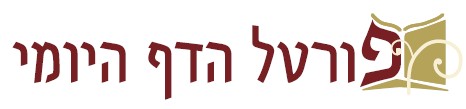 √
דף כו ע"ב (4 שורות מלמטה) – דף כז ע"ב (15 שורות מלמטה)


להתראות בדף כח



ליצירת קשר: 
טל': 054-4931075
דוא"ל: rlshapira@gmail.com